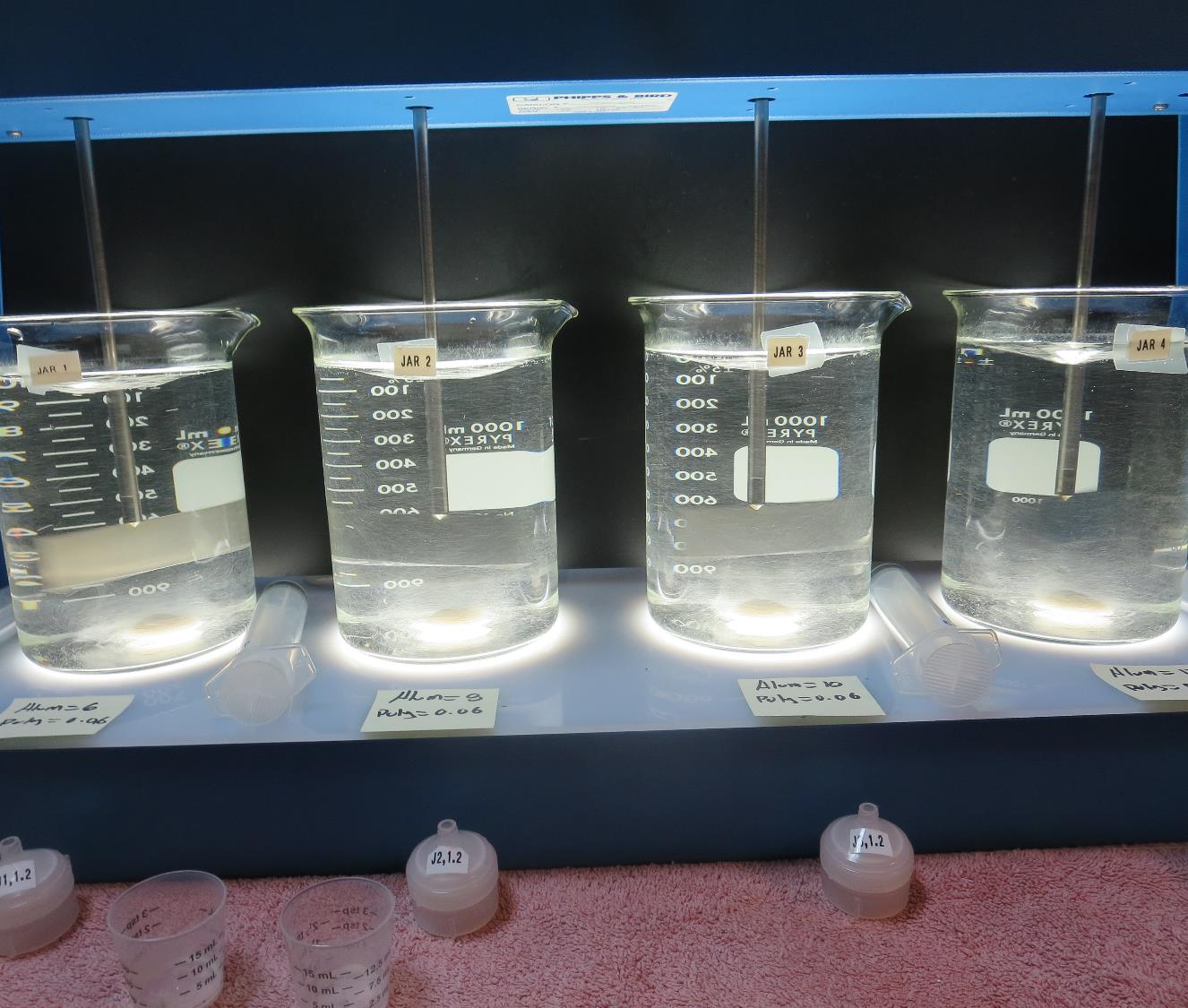 City of FresnoCA1010007Fresno CountyJar TestActiflo
by Guy Schott, P.E.
January 7, 2020
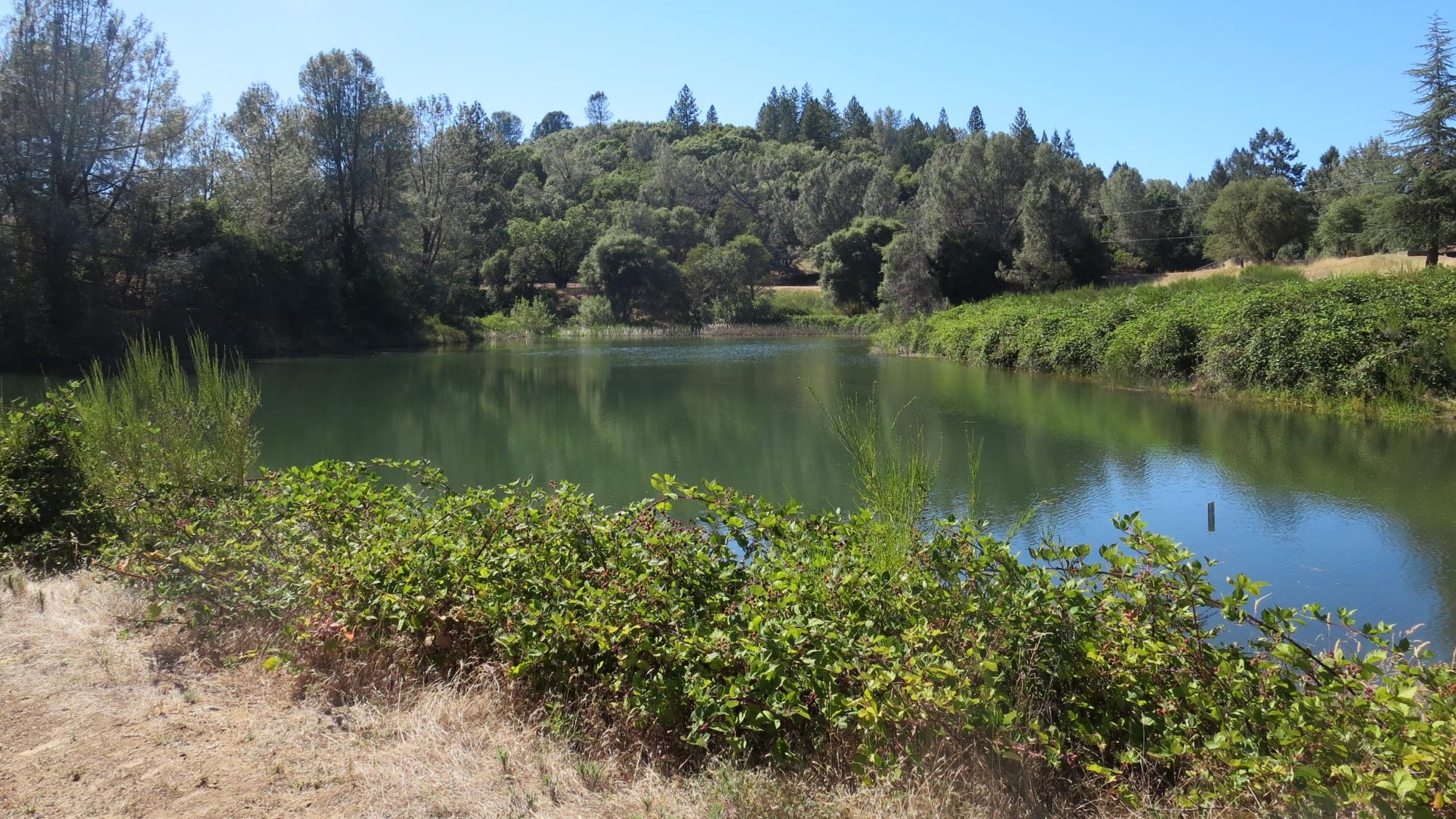 Kings River
City of FresnoKings River Water CharacteristicsJanuary 7, 2020
Source
Turbidity: 0.45 NTU
pH: 7.32
UVT: 91.7% (unfiltered)
UVA/cm: 0.038
Actiflo Microsand Ballasted Clarification Treatment
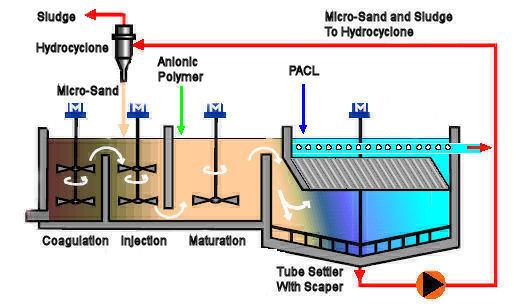 Alum
UVT/UVA
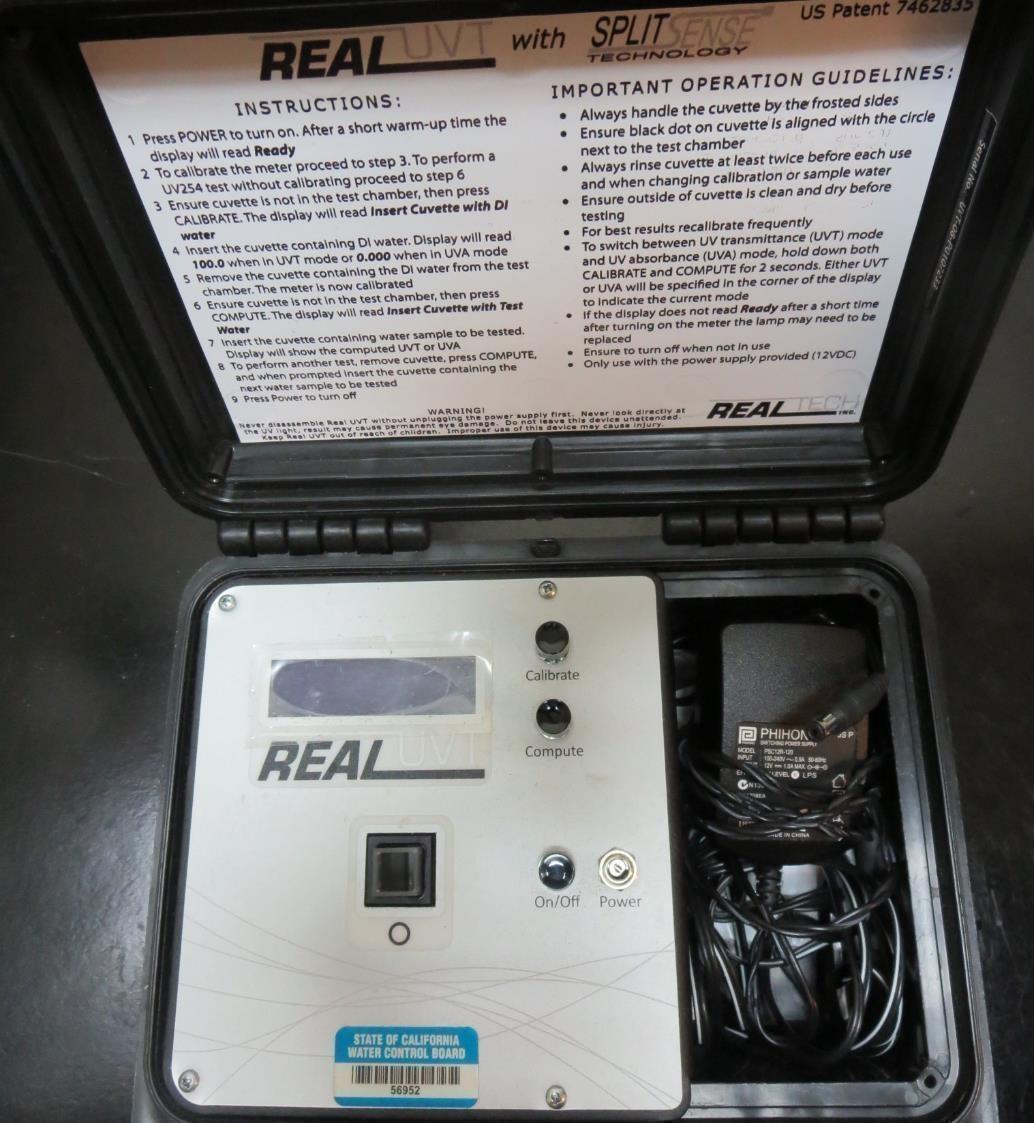 UV transmittance (UVT) is a measurement of the amount of ultraviolet light (commonly at 254 nm due to its germicidal effect) that passes through a water sample compared to the amount of light that passes through a pure water sample. The measurement is expressed as a percentage, % UVT.
%UVT = 10(-UVA) x 100%
UV absorbance (UVA) is calculated as a relative measure of the amount of light absorbed by a water sample compared with the amount of light absorbed by a pure water sample.  
UVA = -log(%UVT/100)
Coagulant Used for Jar Testing
Aluminum Sulfate
48.24%  Aluminum Sulfate
8.2% Al2O3
SG = 1.34

Nalco – Optimer 8110 PULV
Polyacrylamide
Dry
Max use 1 mg/L
Pro Pac 9800 (NTU Technologies)
50% Aluminum Chlorohydrate (ACH)
50% Water
SG = 1.34
Laboratory Charge Analyzer
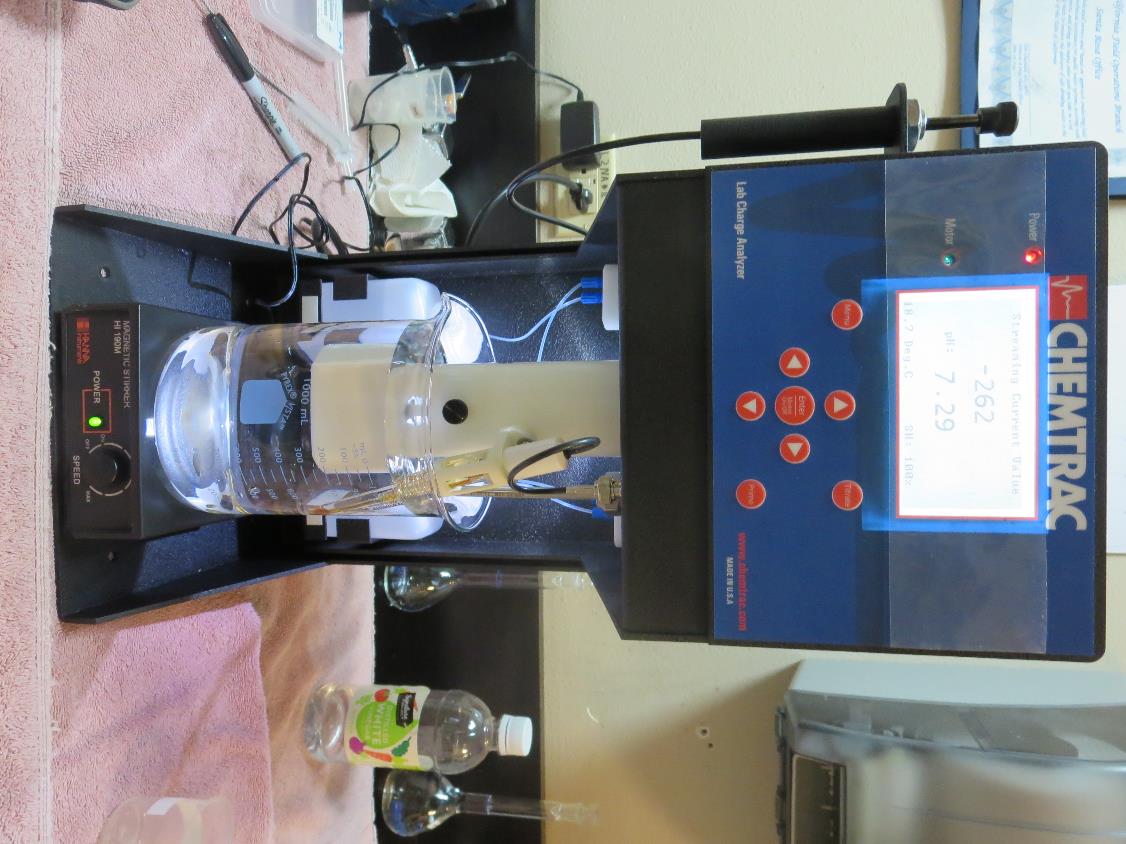 LCA: Used to determine coagulant demand of a source water entering the treatment plant.

Source pH: 7.32

LCA #1: 
Optimer 8110: 0.06 mg/L as product
Alum:  6.29 mg/L as product 
pH adjusted to 6.8 with acetic acid.
City of Fresno – Northeast Plant, Jar Test 1-8 ResultsFlash Mix 200 RPM (30 sec), MR (Maturation)
City of Fresno – Northeast Plant, Jar Test 9-16 ResultsFlash Mix 200 RPM (30 sec), MR (Maturation)
City of Fresno – Northeast Plant, Jar Test 17-24 ResultsFlash Mix 200 RPM (30 sec), MR (Maturation)
City of Fresno – Northeast Plant, Jar Test 25-28 ResultsFlash Mix 200 RPM (30 sec), MR (Maturation)
Jar Testing – Procedures for Actiflo 1-Liter Jars
Fill jars with source water prior to coagulant injection; set paddle speed at 30 rpm
Add  primary coagulant to each jar
Flash mix for 15-60 seconds (200 rpm for 1-liter jars)
Reduce paddled speed to (110 rpm for 1-liter jars)
Add ballast sand (1/2 tsp/liter)
Hold paddle speed for 2-minutes
Reduce paddle speed to (60 rpm for 1-liter jars)
Add polymer
Jar Testing – Procedures for Actiflo 1-Liter Jars - continue
Hold paddle speed for 3-minutes (maturation basin)
Turn paddles off; raise paddles out of water; settled for 1 minute
Syringe 25 mL from each jar taken 1-inch below surface (25 mL/12 sec rate)
Filtered through 1.2 um Isopore membrane into cuvette (drip rate, 15 mL/90 sec)
Measure filtrate turbidity, chlorine residual and %UVT or UVA
Measure settled water turbidity after 5 minutes of total setting
Record all data
Jar TestFilterability Test Equipment
Turbidity Instrument

Syringe w/Luer-Lock Tip, 30 cc 
(part#: 2225800, by Hach)

Swinnex Filter Holder, 25 mm                                   (part#: SX0002500)

Isopore Membrane Filter, 1.2 um absolute 
pore size, 
Φ= 25 mm , thickness: 24 um, 
hydrophilic polycarbonate membrane
(part #: RTTP02500)

Go to Sigma-Aldrich for laboratory supplies  http://www.sigmaaldrich.com/united-states.html
Isopore Membrane Information
Isopore Membrane Background Information
The Isopore membrane is a polycarbonate, track-etched screen filter recommended for all analyses in which the sample is viewed on the surface of the membrane. The Isopore membrane is composed of polycarbonate film, which has a smooth, glass-like surface for clearer sample observation. The unique manufacturing process of the membrane ensures a precise pore diameter and a consistent pore size for accurate separation of samples by size. Matched-weight filters are not usually required because of low, constant tar and ash weights.Features & Benefits:Membrane structure retains particles on the surface, simplifying counting and analysis
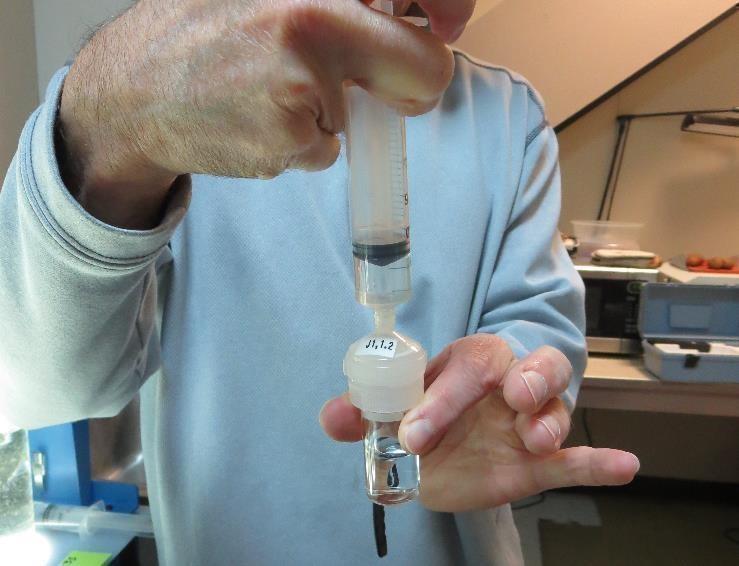 Jar Test - Filterability Test
Syringe ~ 25 mL from jar (after 5-minutes of settling)
Filter-to-waste 3-5 mL
Filter directly into clean cuvette
Measure turbidity 
Note: Take several readings before recording final NTU results.  Micro bubbles can adhere to glass causing false NTU readings.  To remove bubbles, tilt cuvette up to 90 degrees.
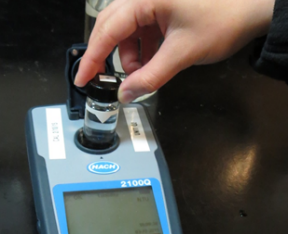 Contact
Guy Schott, P.E.
State Water Resources Control Board
Division of Drinking Water
Santa Rosa, CA
Go to Stock Solution/Dose calculations/Jar Test Results for tools to download
www.waterboards.ca.gov/drinking_water/programs/districts/mendocino_district.html
Email: Guy Schott - Guy.Schott@waterboards.ca.gov
Office Number: 707-576-2732
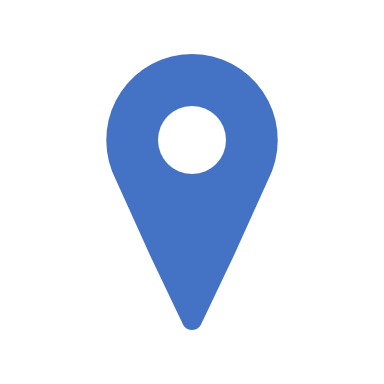